Disciple
Hope Eternal
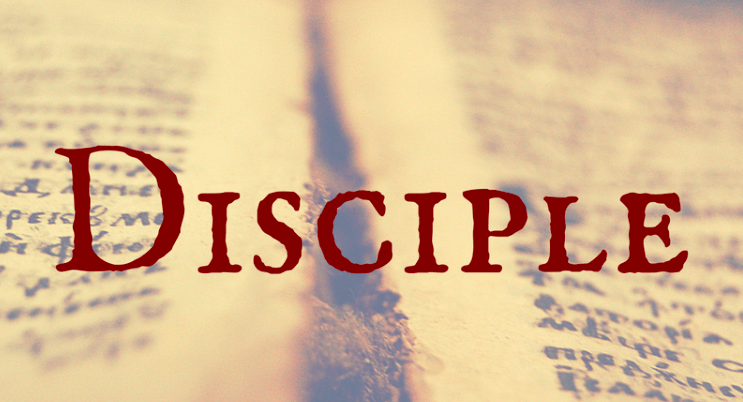 Disciple Defined
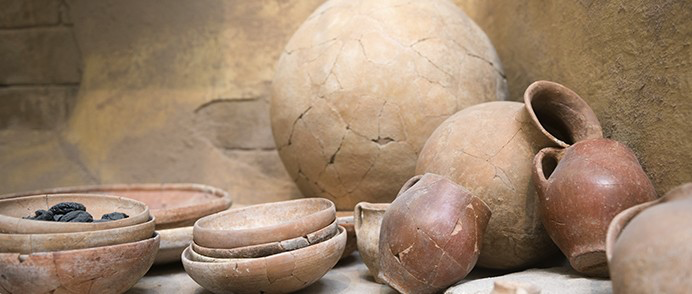 7 But we have this treasure in jars of clay to show that this all-surpassing power is from God and not from us. 

				    2 Corinthians 4 (NIV)
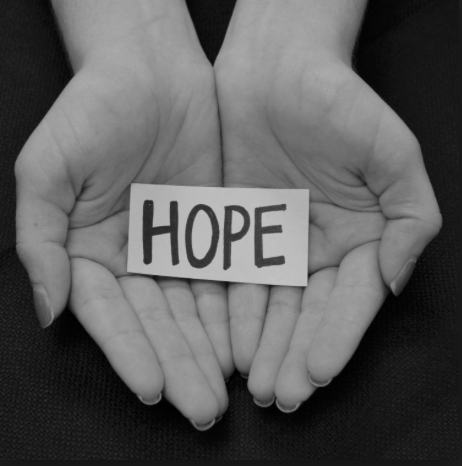 13 It is written: “I believed; therefore I have spoken.” Since we have that same spirit of faith, we also believe and therefore speak, 14 because we know that the one who raised the Lord Jesus from the dead will also raise us with Jesus and present us with you to himself. 15 All this is for your benefit, so that the grace that is reaching more and more people may cause thanksgiving to overflow to the glory of God.

			2 Corinthians 4
16 Therefore we do not lose heart. Though outwardly we are wasting away, yet inwardly we are being renewed day by day. 17 For our light and momentary troubles are achieving for us an eternal glory that far outweighs them all. 18 So we fix our eyes not on what is seen, but on what is unseen, since what is seen is temporary, but what is unseen is eternal.


			2 Corinthians 4:13-18 (NIV)
Context
13 It is written: “I believed; therefore I have spoken.” Since we have that same spirit of faith, we also believe and therefore speak. . .


			2 Corinthians 4
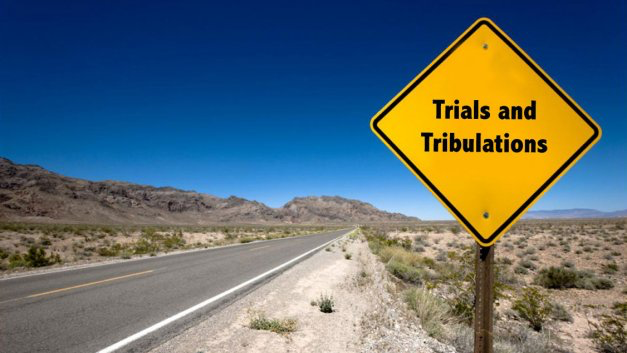 I believed, even when I spoke:
    “I am greatly afflicted”;

		Psalm 116:10 (ESV)
8 We are hard pressed on every side, but not crushed; perplexed, but not in despair; 9 persecuted, but not abandoned; struck down, but not destroyed. 


				      2 Corinthians 4 (NIV)
Hope in the Resurrection
14 because we know that the one who raised the Lord Jesus from the dead will also raise us with Jesus and present us with you to himself. 15 All this is for your benefit, so that the grace that is reaching more and more people may cause thanksgiving to overflow to the glory of God.

			2 Corinthians 4
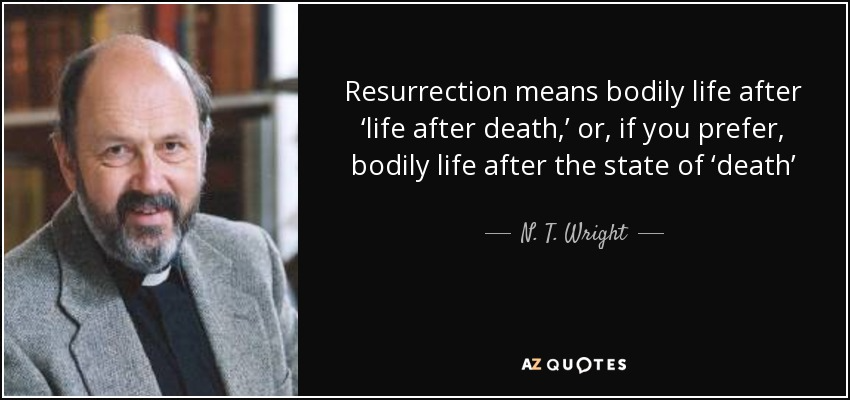 Hope Through Afflictions
16 Therefore we do not lose heart. Though outwardly we are wasting away, yet inwardly we are being renewed day by day. 17 For our light and momentary troubles are achieving for us an eternal glory that far outweighs them all. 


					2 Corinthians 4
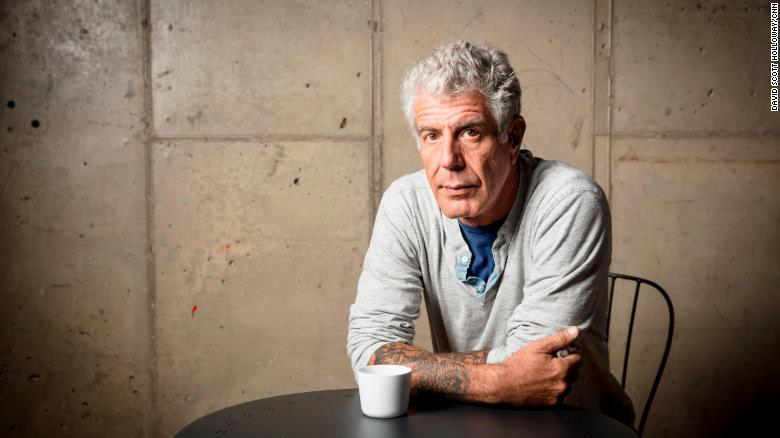 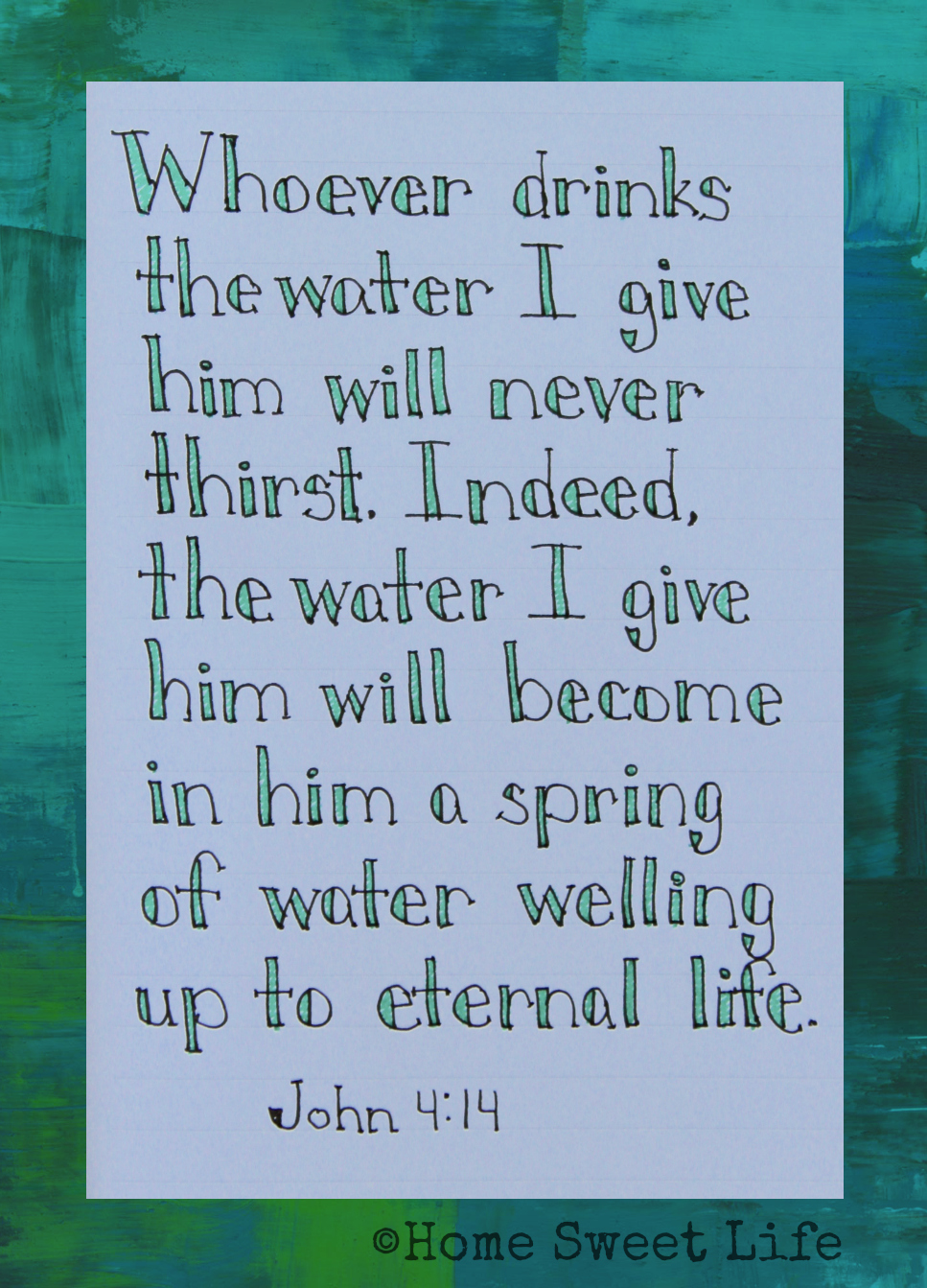 Hope in Jesus
18 So we fix our eyes not on what is seen, but on what is unseen, since what is seen is temporary, but what is unseen is eternal.


			     2 Corinthians 4:18 (NIV)
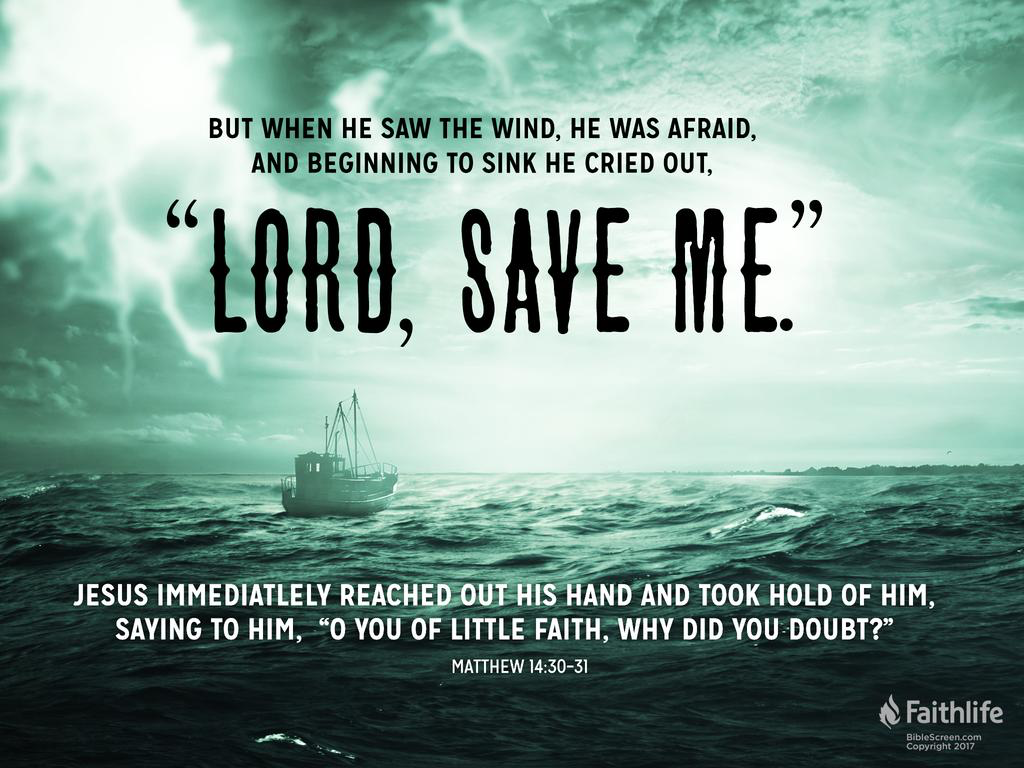 Lessons for Disciples
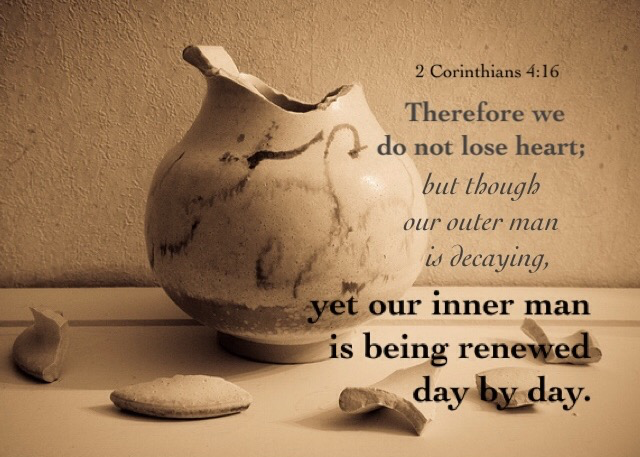